Project Management
MGT 30725
Indike Manthilake   MBA, Msc, Bsc, CSM, PMI-ACP

indikem@gmail.com
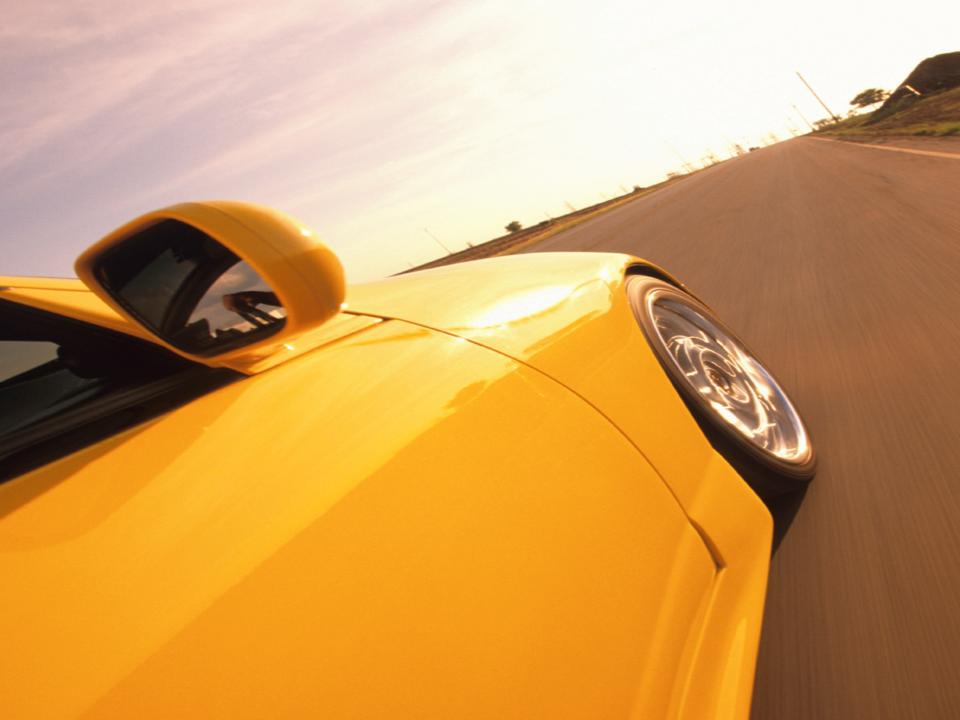 Lesson 6 – The Project Schedule
Agenda
PERT and Critical Path Analysis
PERT (Program Evaluation Review Technique)
Precedence Diagramming Method (PDM)

Activity-on-Node (AON) Diagramming Method 
Method used in Critical Path Methodology (CPM)
No dummy activities
Activities are represented by boxes
Arrows show relationships between activities
Very popular and used by project management software
Better at showing different types of dependencies
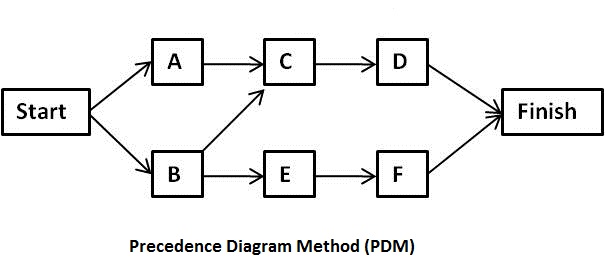 Sequence activities
Leads and Lags

Use leads and lags to support realistic and achievable project schedule.
Each activity is connected at least to one predecessor and one successor except the start and the end.
A
B
C
Lags
Inserted waiting time between activities
predecessor
Successor
Leads
May be added to start an activity before the predecessor activity is complete.
A
A
B
B
Leads and Lags
Sequence activities
FS – 2 days
A100 FOUNDATIONS
A400 PLUMBING
A400 - LEAD (Acceleration) by 2 days
FS + 2 days
A100 WALL PAINTING COAT1
A200 WALL PAINTING 
COAT2
A200 - LAG (Delayed) by 2 days(need to allow Coat1 painting to dry first before applying Coat2)
Sequence activities
Project Schedule Network Diagrams

Graphical representation of the logical relationships, also referred to as dependencies, among the project schedule activities
Network diagram is produced manually or by using project management software.
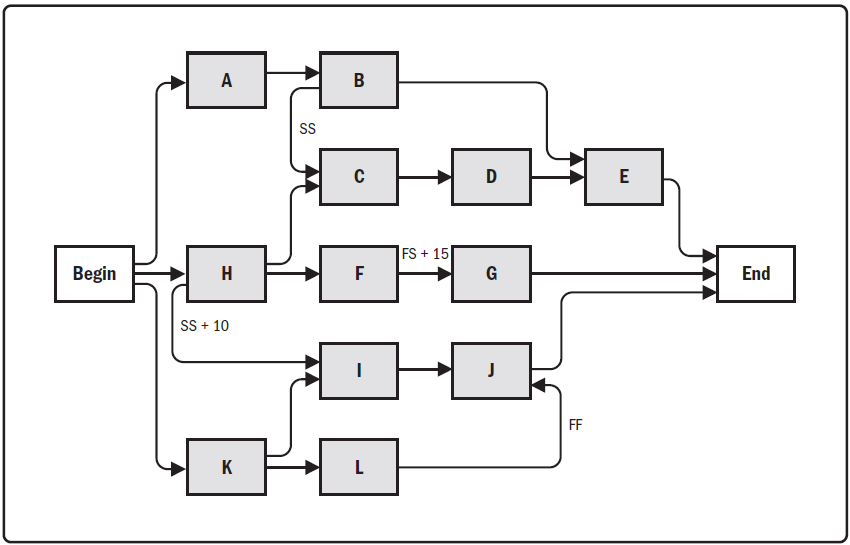 Network Diagrams – Activity on Node (AON)
Exercise: Draw an AON Network for the following precedence table
Network Diagrams – Activity on Node (AON)
F
C
A
Finish
Start
D
B
E
Network Diagrams – Exercise 1
Draw a network diagram based on the above table
Network Diagrams – Exercise 2
Network Diagrams – Exercise 2
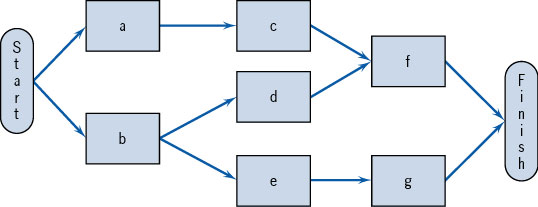 Network Diagrams
Task ID
ES
DUR
EF
LS
Float
LF
ES – Early Start
EF – Early Finish
LS – Late Start
LF – Late Finish
DUR - Duration
Network Diagrams – Forward Pass
Task ID
ES
DUR
EF
LS
Float
LF
One Predecessor
Early Start (ES) = EFp
	 	 ES  =  3 

Early Finish (EF) = Early Start (ES) + Duration
			 EF   =  3 + 4 = 7
A100 (Task 1) FOUNDATIONS
ES
EF
A200 (Task 2) WALLS
ES
EF
May 1
May 2
May 3
May 4
May 5
May 6
May 7
May 8
Network Diagrams – Forward Pass
Task ID
ES
DUR
EF
LS
Float
LF
Multiple Predecessor
Early Start (ES) = Max(EFp)
				 ES  = 3
last completion date of all predecessors
A100
ES
EF
A200
ES
EF
A300
ES
EF
A400
ES
EF
May 1
May 2
May 3
May 4
May 5
May 6
May 7
May 8
Network Diagrams – Forward Pass
A100
A200
Task ID
0
3
ES
3
4
DUR
3
7
EF
LS
LS
LS
Float
Float
Float
LF
LF
LF
FS
Finish-to-Start
A100 (Task 1) FOUNDATIONS
ES
EF
A200 (Task 2) WALLS
ES
EF
May 1
May 2
May 3
May 4
May 5
May 6
May 7
May 8
Network Diagrams – Backward Pass
Task ID
ES
DUR
EF
LS
Float
LF
One Successor
Late Finish(LF) = LSs
				LF = 3

Late Start(LS) = Late Finish(LF) – Duration 
				LS = 3 - 3 = 0
A100 (Task 1) FOUNDATIONS
LS
LF
A200 (Task 2) WALLS
LS
LF
May 1
May 2
May 3
May 4
May 5
May 6
May 7
May 8
Network Diagrams – Backward Pass
Task ID
ES
DUR
EF
LS
Float
LF
Multiple Successor
Late Finish (LF) = Min(LSs) 
				 LF = 4
earliest completion all successors
A200 (Task 2) WALLS
LS
LF
A100
LS
LF
A200
LS
LF
A300
LS
LF
May 1
May 2
May 3
May 4
May 5
May 6
May 7
May 8
Network Diagrams – Backward Pass
Task ID
A100
A200
ES
0
3
DUR
3
4
EF
3
7
LS
0
3
Float
Float
Float
LF
3
7
FS
Finish-to-Start
A100 (Task 1) FOUNDATIONS
LS
LF
A200 (Task 2) WALLS
LS
LF
May 1
May 2
May 3
May 4
May 5
May 6
May 7
May 8
Network Diagrams – Float/Slack
A100
A200
Task ID
0
3
ES
3
4
DUR
3
7
EF
0
3
LS
0
0
Float
3
7
LF
Float = Late Start – Early Start
FS
Finish-to-Start
Critical Path Method (CPM)
Critical Path is the longest duration path in a Network Diagram.
IT identifies the shortest time needed to complete a project.
There can be more than one critical path in a Network Diagram.
Near-critical path is the path that has close in duration to critical path.
Any delay to an activity in a Critical Path will delay the entire project.
All activities in a Critical Path contains zero (0) slack/float.
Case Study - 1
Following activities were identified as main tasks for the computerization project. Draw the Activity on Node (AON) network diagram and mark the critical path for the project.
Schedule Compression
Used to shorten the schedule duration without reducing the project scope.

Crashing - used to shorten the schedule duration for the least incremental cost by adding resources. Examples of crashing include approving overtime, bringing in additional resources, or paying to expedite delivery to activities on the critical path. Crashing works only for activities on the critical path where additional resources will shorten the activity’s duration.

Fast Tracking - activities or phases normally done in sequence are performed in parallel for at least a portion of their duration. An example is constructing the foundation for a building before completing all of the architectural drawings.
Group Work - Case Study - 2
Expected Duration - Exercise
Refer ABC superMKT case study and answer questions
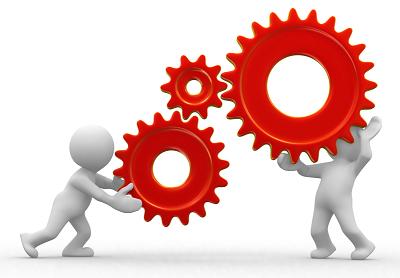 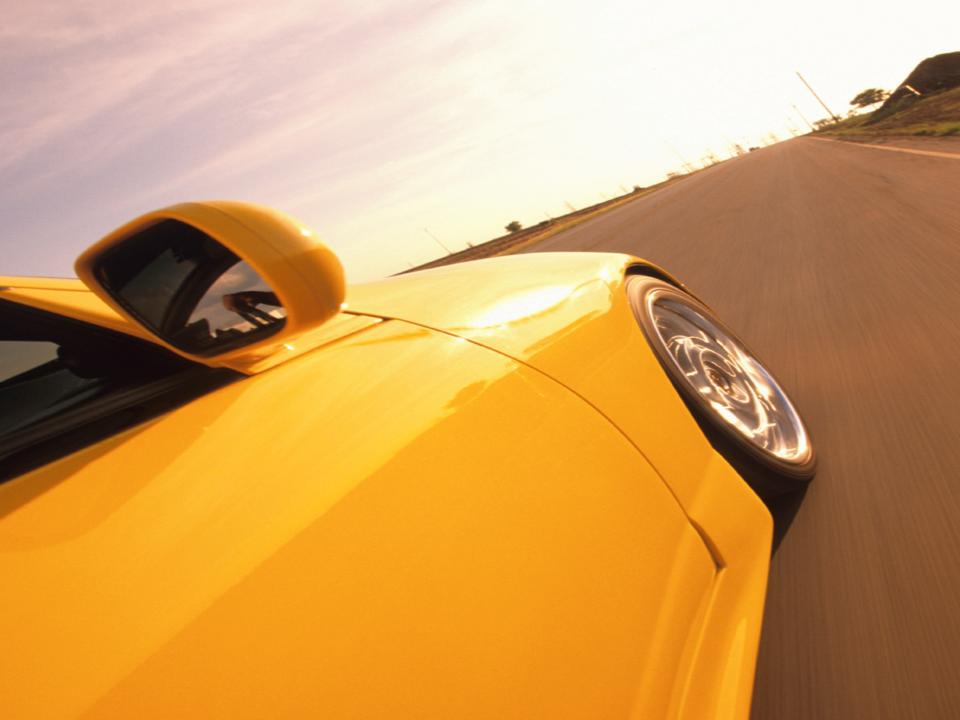 Lesson 7 – The Project Schedule
Agenda
Estimate Costs and income
Creating  a Preliminary Budget
Budget and Schedule Balancing